IACRN Membership Marketing and Communication Committee
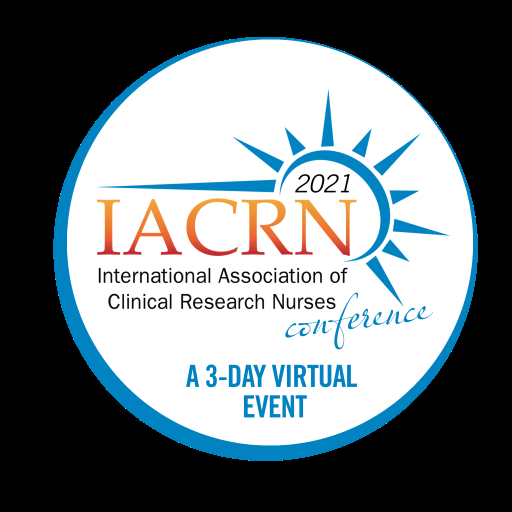 The MMC supports the mission and vision of IACRN through the management of internal and external 
communications,  membership promotions, and marketing of the organization.
Committee Members
IACRN Membership
We need you!
FUTURE MMC PLANS:          Grow membership to 500 by 2022 conference!         Upgrade website.         Enhance Social Media globally.
Members: 441	   Represented Countries: 23
Chair: M. Terry Jeffs-Georgetown University
Laura Baker, Board Liaison-Seattle
Children's Hospital
Brian Beardslee-Dana Farber Cancer
Institute
Doyle Bosque- MD Anderson Cancer Center
Gordon Hill-Glasgow Caledonian University
Catherine Ricciardi-MIT Clinical Research Center
Come join our dynamic group with your talents 
for improving strategies for marketing, 
website upgrades & communications.
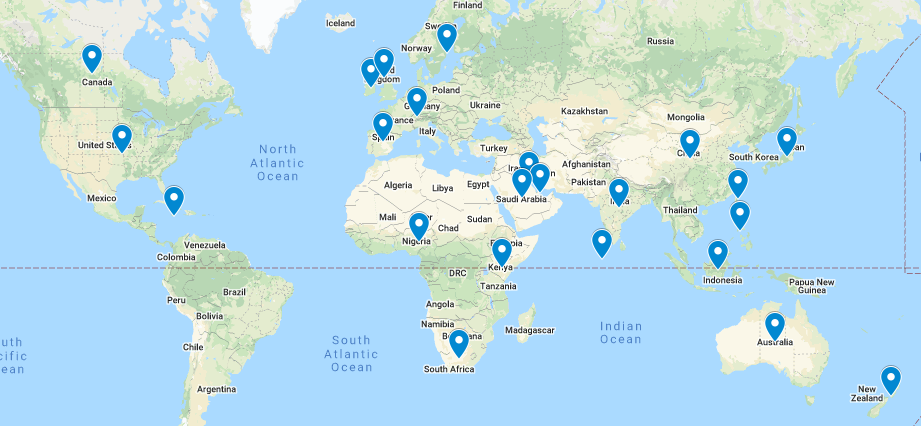 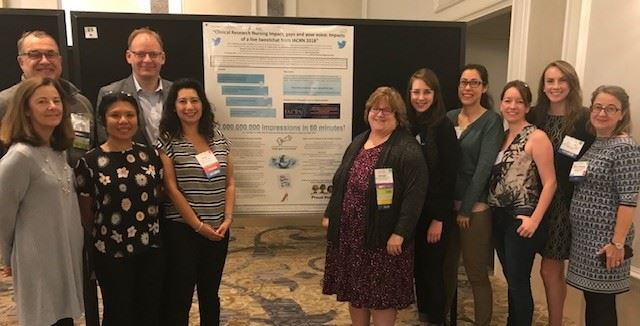 Committee Meetings via Zoom          
Second Tuesday of each month
          10am-11am EST
Email: M. Terry Jeffs jeffsm@georgetown.edu
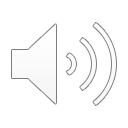 Engage with IACRN – Please click the audio icon to hear how you can join the MMC!
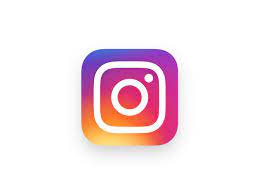 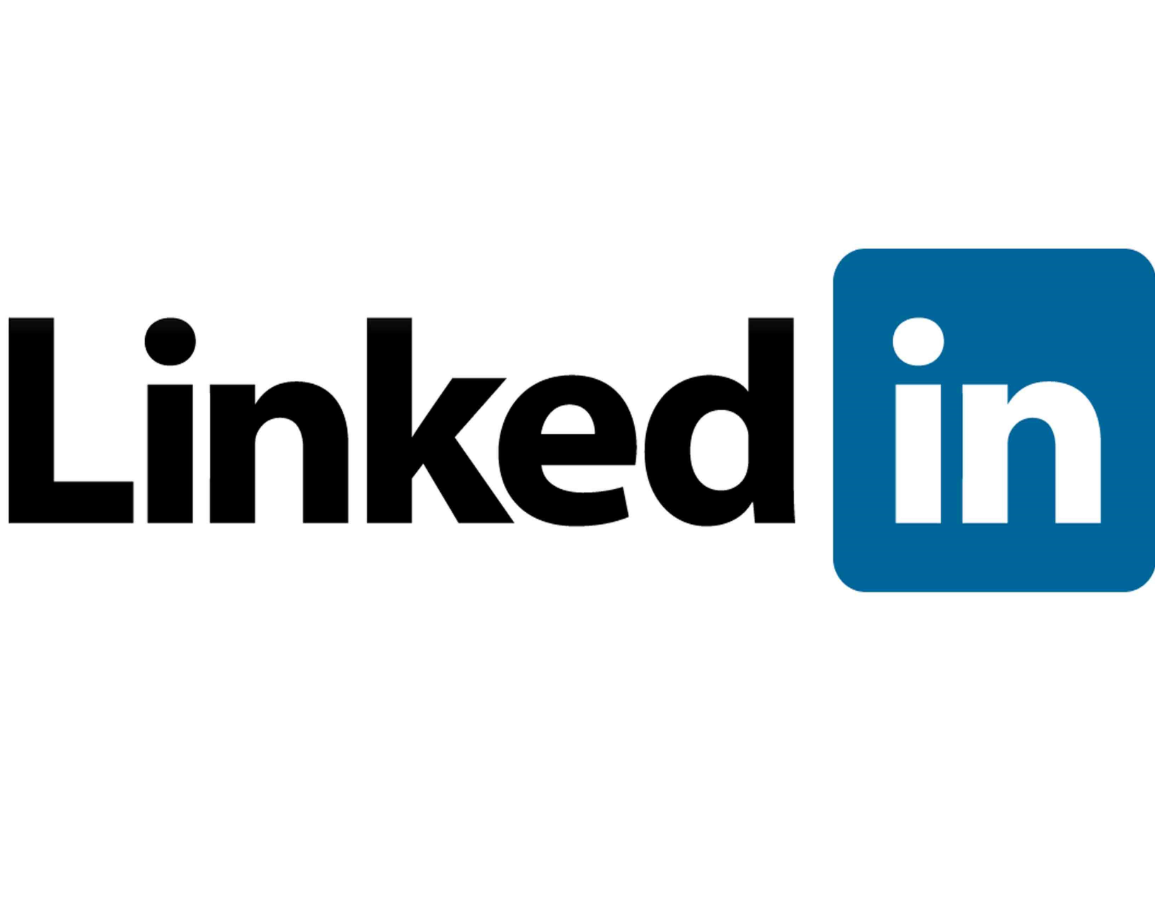 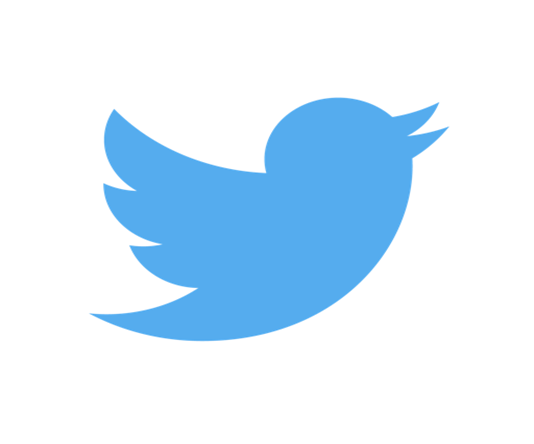 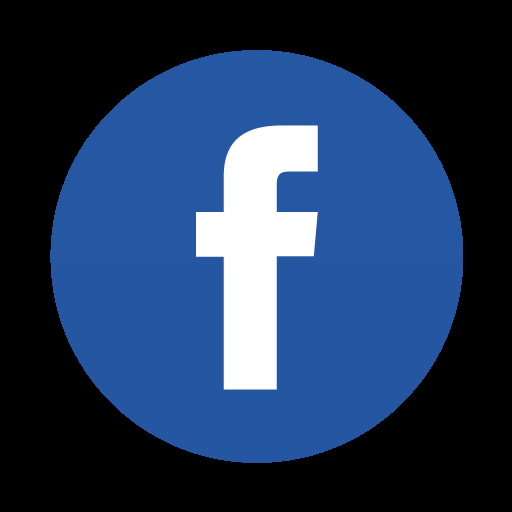 917 members
1338 followers
#IACRN21
41 followers
2017 followers
Enhancing clinical research quality and safety through specialized nursing practice.